Stochastic Processes

Asst. Prof. Dr. Saman Hussein
SAMPLE  SPACE AND EVENTS
A.  Random  Experiments:
In the study of probability, 
Any process of observation is referred to as an experiment or Trail.
 The results of  an observation are called the outcomes of  the experiment. 
An experiment is called a random experiment  if  its outcome cannot be  predicted.
B.  Sample Space:
The set of  all possible outcomes of  a  random experiment is called  the sample space (or universal  set),  and  it  is denoted  by  S. An  element  in  S  is  called  a  sample point.  Each  outcome  of  a  random experiment corresponds to a sample point.
EXAMPLE  1.1
Find the sample space for the experiment of  tossing a coin (a)  once and (b) twice.
(a)  There are two possible outcomes, heads or tails. Thus  S  = {H, T}
(b)  There are four pairs of heads and tails possible outcomes. Thus 
S  =  {HH, HT, TH, TT}
EXAMPLE 1.2
Find the sample space for the experiment of tossing a coin repeatedly and of counting the number of  tosses required until the first head appears.
Clearly all possible outcomes for this experiment are the terms of  the sequence 1,2,3,  .  . .  .  Thus 
S = {1, 2,  3,  .  .  .}
Note that there are an infinite number of outcomes.
EXAMPLE  1.3
Find the sample space for the experiment of measuring (in hours) the lifetime of a transistor.
Clearly all possible outcomes are all nonnegative real numbers. That is, 
          S={t:O<t<∞} 
where t  represents the life of a transistor in hours.
C.  Events
An event is a set of outcomes contained in the sample space (a subset of the sample space)
EXAMPLE  1.4
Consider  the experiment of Example 1.2.
 Let A  be  the  event  that  the  number  of  tosses  required until  the  first head  appears  is  even.
Let  B be  the  event  that  the  number  of  tosses  required  until  the  first head appears is  odd.
Let  C be  the event  that  the number  of  tosses required until  the  first head  appears is  less  than  5.
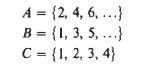 Some set theory
The union of two events A and B is denoted by
       A ∪ B 
2. The intersection of two events A and B is denoted by A∩B
3. The complement of an event B is the set of all outcomes in S that are not contained in B. 
4. Events A and B are mutually exclusive if none of the outcomes in A are in B and vice versa. Another term for mutually exclusive is disjoint.
5. The event A is a subset of B, denoted A ⊂ B,
Elementary Properties of Probability
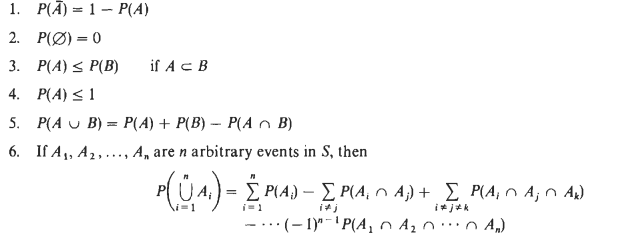 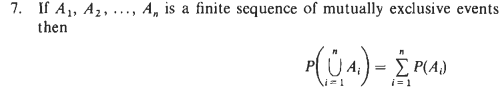 Some Types of Events
1-EQUALLY  LIKELY  EVENTS
When all elementary events  are equally likely, that is, 
p1 =p2 = … =Pn
Example
tossing a coin  P(H)=P(T)
Or
When a blood test for the first time
P(A)=P(B)=P(O)=P(AB)
2-A-Mutually Exclusive Events
Two events, A and B, are disjointed or  mutually exclusive if they cannot occur at the same time
P(A and B) = 0
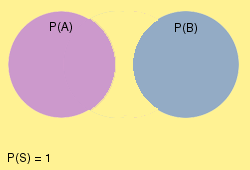 Example
Calculate the probability of getting a 2 or 5 when rolling a die.
2-B-Non Mutually Exclusive Events
Two events are called not mutually exclusive if they have at least one outcome common between them
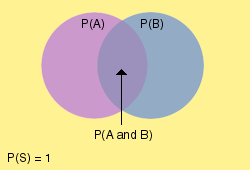 p(A U B) = p(A) + p(B)- P(A and B)
Example
A single 6-sided die is rolled. What is the probability of rolling a 5 or an odd number?.
3-Conditional Probability
Event B is the probability that the event will occur given the knowledge that an event A has already occurred
This probability is written P(B|A), notation for the probability of B given A
events
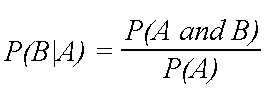 EXAMPLE:
Let A denote the event `student is female' and let B denote the event `student is French'. In a class of 100 students suppose 60 are French, and suppose that 10 of the French students are females. Find the probability that if a French student, it will be a girl, that is, find P(A|B).
Since 10 out of 100 students are both French and female, thenP(A and B) = 10/100Also, 60 out of the 100 students are French, so P(B) = 60/100So the required probability is:
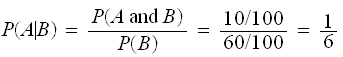 H.W What is the probability that the total of two dice will be greater than 8, given that the first die is a 6?
H.W
Q/ Consider a family of exactly two children. We will find the probabilities:
that both are girls
 both are girls given that one of them is a girl
 both are girls given that the elder child is a girl
H W Number of students by department and Excel skill level
Probability that each department has low skill level?	
If a student has a high skill level is Excel, what is the probability his or her department is 1/ Business  2/ Other?
Examples of conditional probabilities from student survey
Probability that each department has low skill level?	
	P(L  MA) = P(L  MA) / P(MA) = (2/46) / (6/46) = 2/6 = 0.333
	P(L  B) = 3 / 13 = 0.231
	P(L  E) = 0.500
	P(L  O) = 0.333
2. If a student has a high skill level is Excel, what is the probability his or her department is Business?  Other?
	P(B  H) = P(B  H) / P(H) = (3/46) / (6/46) = 3/6 = 0.500
	P(O  H) = 0.167
4-A-Independent Events
Two events A and B are independent if the occurrence or non-occurrence of one of the events has no influence on the occurrence or non-occurrence of the other event.
Pr(A  B) = Pr(A)Pr(B).
Example 1:
If the probability that person A will be alive in 20 years is 0.7 and the probability that person B will be alive in 20 years is 0.5, what is the probability that they will both be alive in 20 years?
P(A and B) = P(A) × P(B) = 0.7 × 0.5 = 0.35
H.W:
A fair die is tossed twice. Find the probability of getting a 4 or 5 on the first toss and a 1, 2, or 3 in the second toss.
4-B-dependent Events
Two or more events are said to be dependent if the occurrence or non occurrence of one of the events affects the probabilities of occurrence of any of the others.
P(A and B) = P(A) × P(B | A)
EX:
Two balls are drawn successively without replacement from a box which contains 4 white balls and 3 red balls. Find the probability that
(a) the first ball drawn is white and the second is red;
(b) both balls are red.
(a) The second event is dependent on the first.
P(A) = P(white) = 4/7
P(B | A) = P(red) = 3/6 = 1/2 
Dependent events, so
P(A) × P(B | A) = 4/7 × 1/2 = 2/7
(b) Also dependent events.
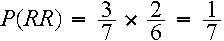 H.W : A bag contains 5 white, 3 black and 2 green marbles. In each draw, a marble is drawn from the bag and not replaced. In three draws, find the probability of obtaining white, black and green in that order.
H.W
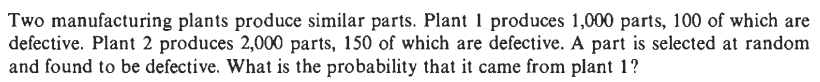 Ans.   0.4
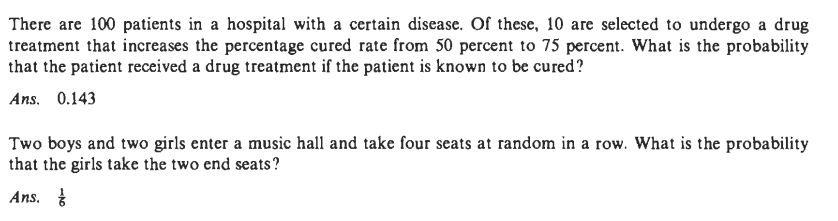 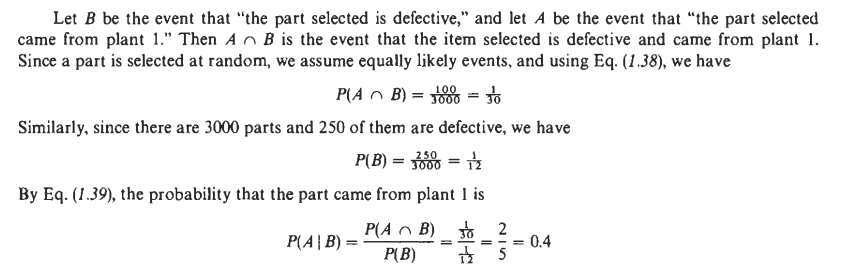 the probability that a patient receives the drug treatment is 10/100 = .1the formula for that is p(D) = .110% of the time, the patient is cured using the drug, and 90% of the time the patient is cured without taking the drug.the formula for that is p(C) = .1 * .75 + .9 * .5 = .525the probability that a person is cured and has taken the drug is .1 * .75 = .075the formula for that is p(C and D) = .075given that a person is cured, what is the probability that the person took the drug.the formula for that is p(D given C) = p(C and D) / p(C).that becomes p(D given C) = .075 / .525 = .1428571429.
GGBBGBGBGBBGBBGGBGBGBGGB
2*2/4!
=1/6